SHARING KNOWLEDGE
Complete each question. 
If you struggle ask a family member for help
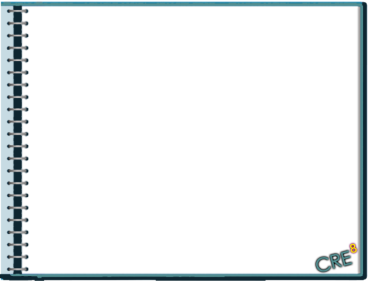 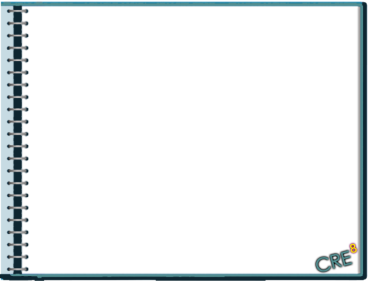 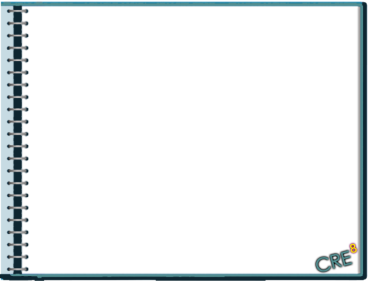 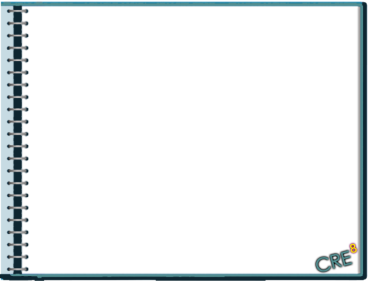 Name a county beginning with A
Who is the current Prime Minister?
Name a subject beginning with C
What month is my Birthday?
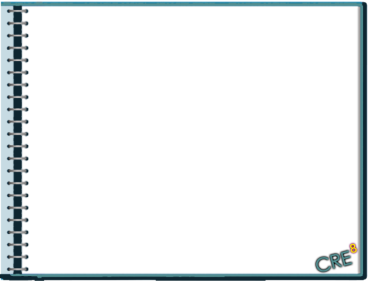 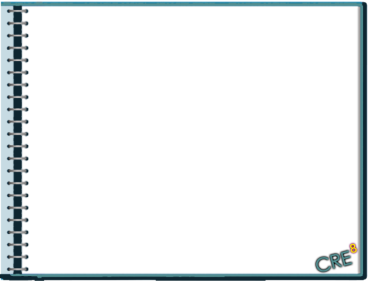 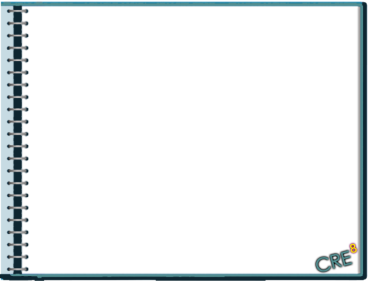 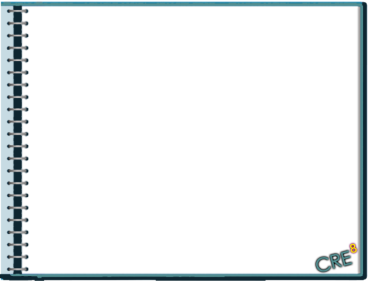 Name five different fruits
Name two political parties
Which football team won the premier league in 2018?
Name two types of dog
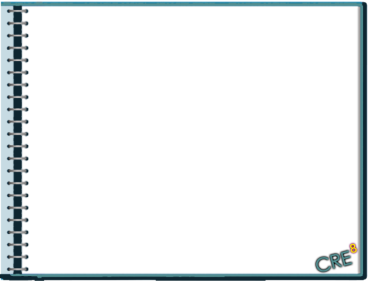 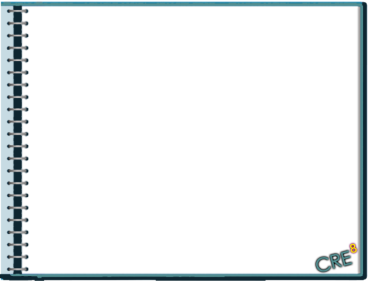 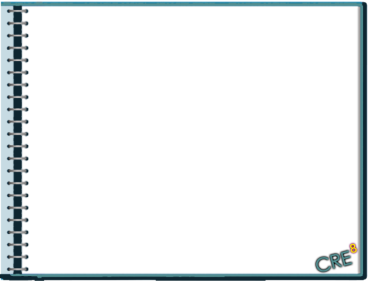 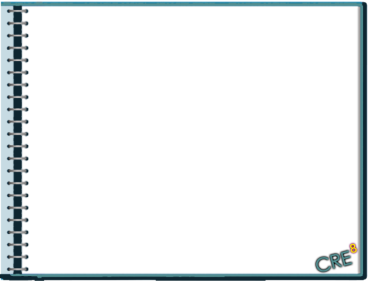 Name the three primary colours
Name the 4 countries that make up the UK
Name four superheroes
Name five Disney films
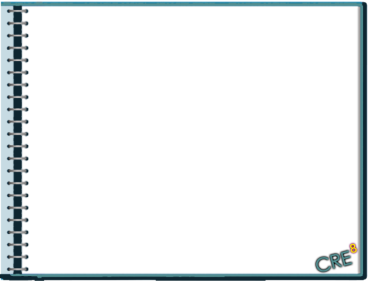 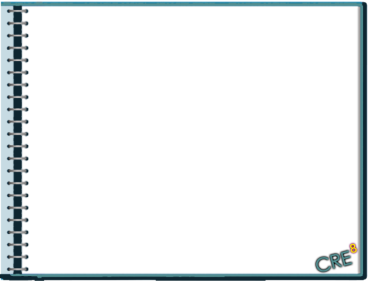 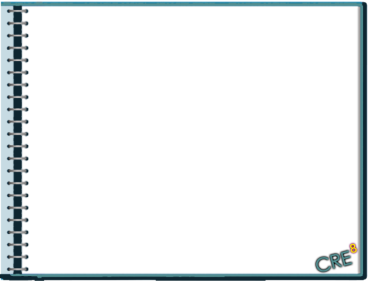 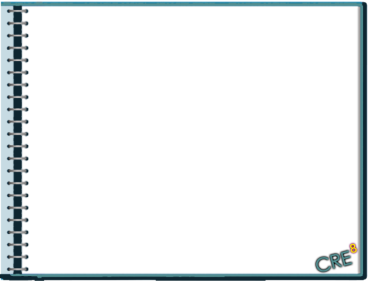 What is the capital city of Spain?
What is the square root of 64?
Name three ways you can cook eggs
Name four different religions
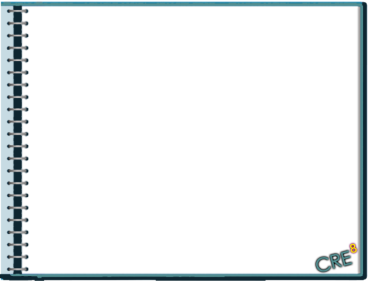 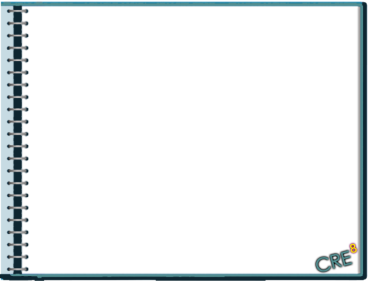 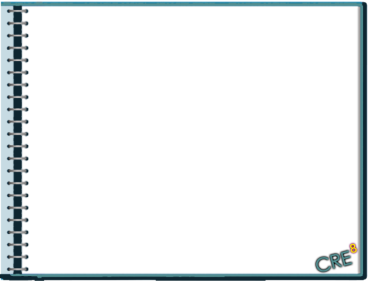 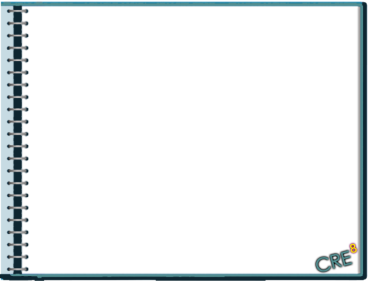 Name two plays written by Shakespeare
How many minutes are in a football match?
What is the square root of 169?
Name five Pokemon